Инвестиционный потенциал 
Приаргунского муниципального округа Забайкальского края
Приаргунский муниципальный округ Забайкальского края
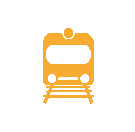 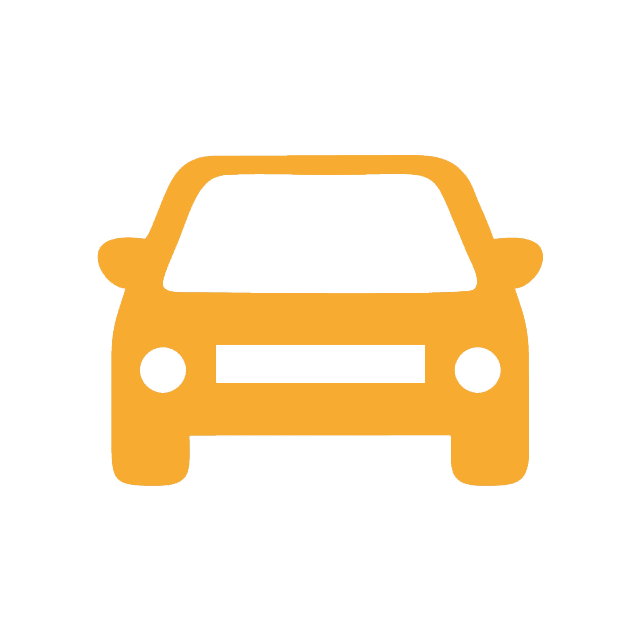 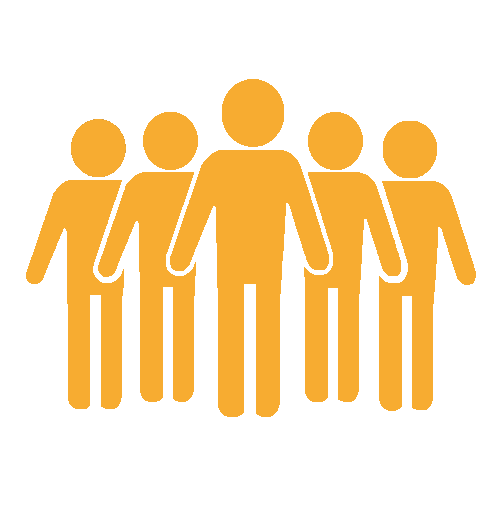 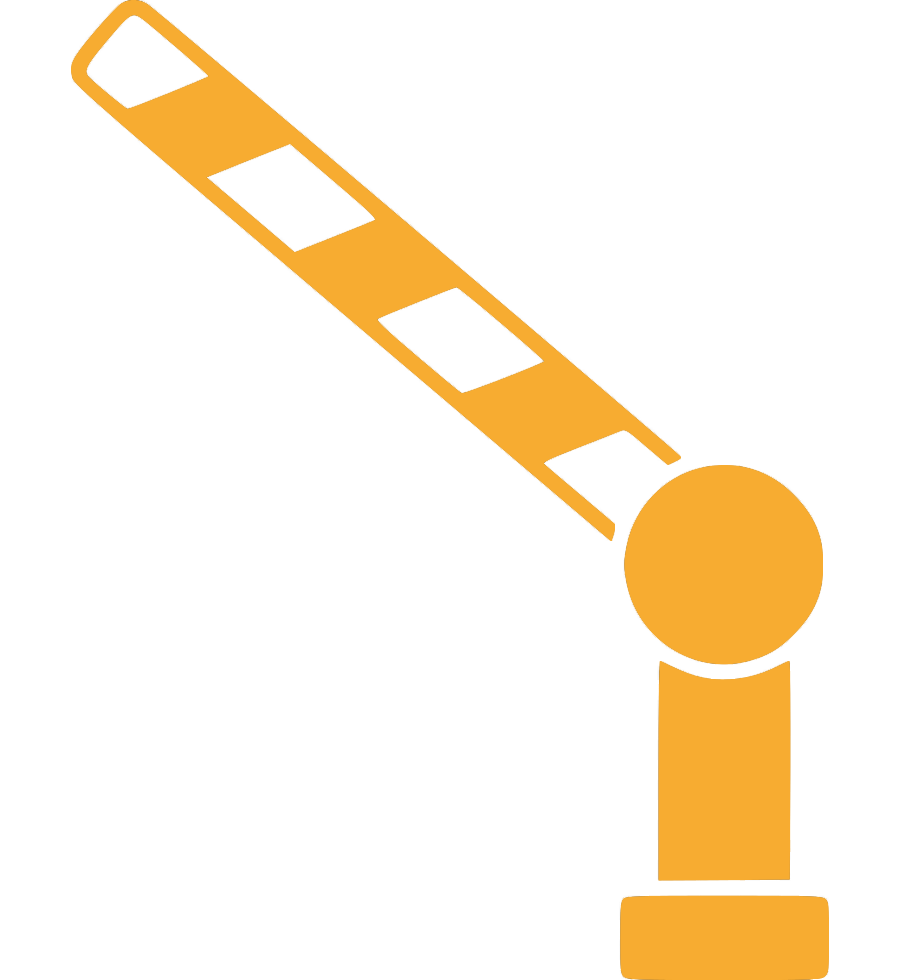 Автомобильное сообщение
Протяженность дорог общего пользования 725,208 км. Дороги соединяют все населенные пункты Приаргунского МО, дорог федерального значения нет.
Железнодорожная  ветка Чита – Приаргунск обеспечивает бесперебойные перевозки грузов и пассажиров для Приаргунского, Калганского и Нерчинско - Заводского районов. Ежедневно в среднем до 250 человек нуждаются в  пассажирских железнодорожных услугах
Граничит с Калганским, Александрово-Заводским, Краснокамеским районами и   КНР
Население
15,4
тыс. человек
Калганский район
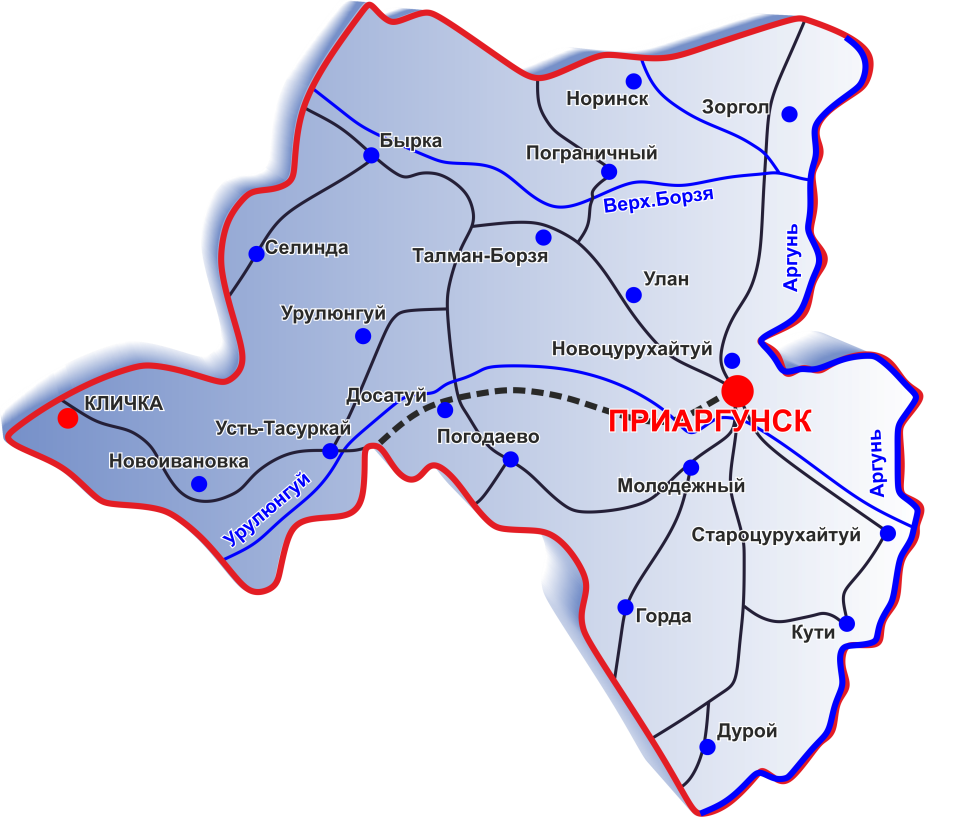 Александрово-Заводский район
КИТАЙ
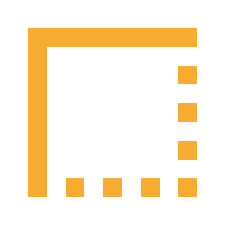 Общая протяжённость границ
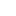 5185,6
тыс. км²
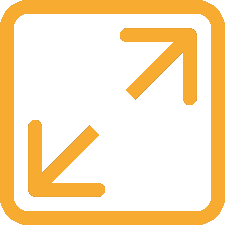 541,83км.
Международный пункт пропуска ДАПП Староцурухайтуй – Хэйшаньтоу
Краснокамеский район
Пгт. Приаргунск
Административный  центр
1962 год 
  Дата образования
590 км
расстояние до г. Чита
КИТАЙ
Приаргунский муниципальный округ Забайкальского краяСистемообразующие предприятия
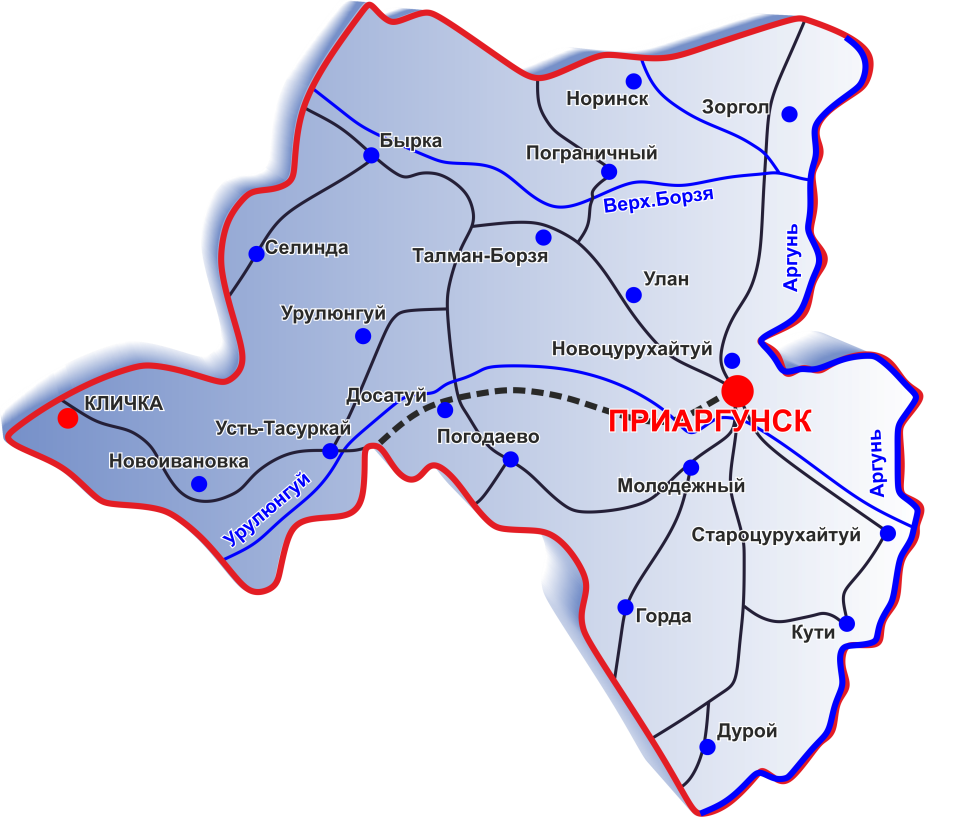 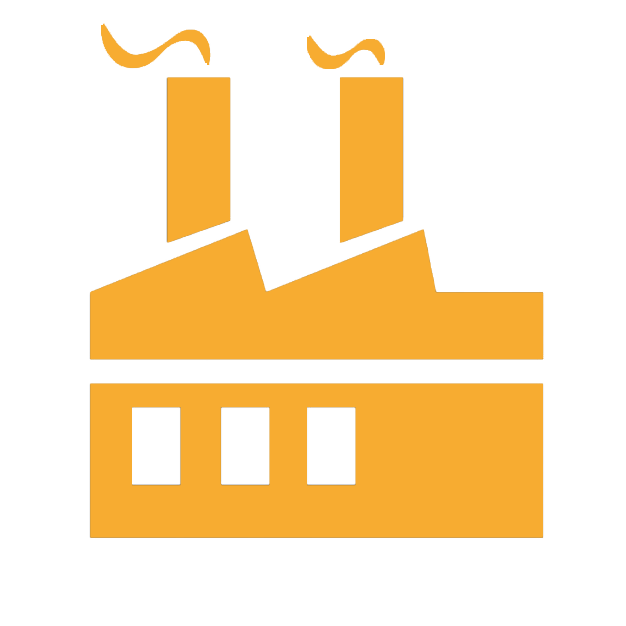 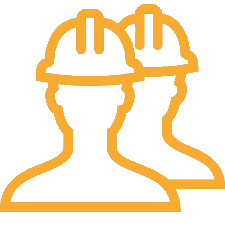 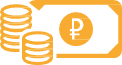 Крупные предприятия района:
Приаргунская ТЭЦ филиала ПАО «ТГК-14» Читинская генерация 
ООО «Приаргунский угольный разрез»;
ООО «Приаргунские просторы»
 Филиал «Читаэнерго» Производственное отделение Юго-Восточные электрические сети
Объём инвестиций в уставной капитал: 142,3 млн. руб.
МСП: 227
Численность рабочих: 341
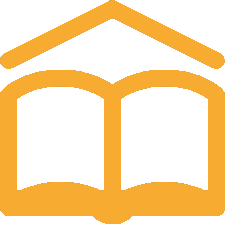 26 образовательных учреждений
Особенности района
Район расположен на юго-востоке Забайкальского края, граничит с Китаем по р. Аргунь. Имеется международный пункт пропуска Староцурухайтуй - Хэйшаньтоу, Основным типом местности является степь, на более высоких отметках — горная лесостепь, в долинах рек — луга. Плодородные почвы и климат создают благоприятные условия для развития сельского хозяйства.
55,01 % трудоспособного населения
10058
чел. экономически активного населения
Городское население: 7997 человек



Сельское население: 7490 человек
Приаргунский муниципальный округ Забайкальского края
2
40
5
Количество культурно-досуговых заведений
гостиницы, 14 номеров, 29 койко-мест
Количество финансово - кредитных организаций
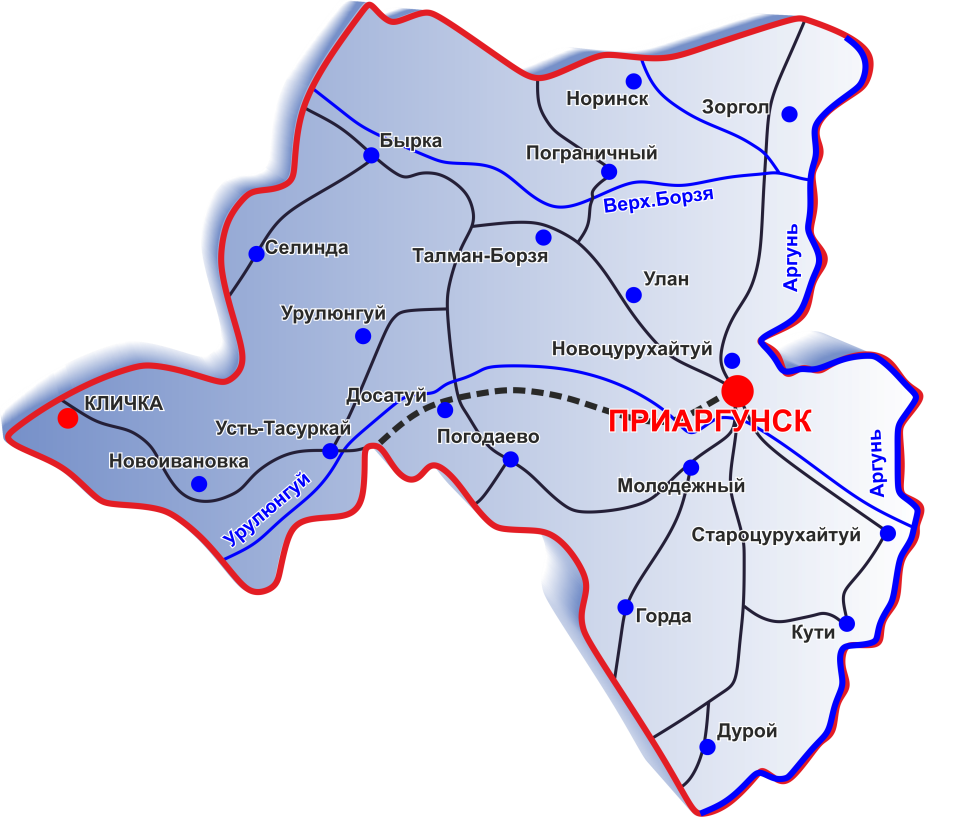 9
726 м2
425279 тыс. м2
Количество объектов общественного питания
Объём жилого и нежилого строительства за 2022 год
Площадь  жилищного фонда
Объекты розничной торговли: 175 
Объекты бытового обслуживания: 29
Приаргунский муниципальный округ Забайкальского краяТОР “Забайкалье”
Территория опережающего социально-экономического развития «Забайкалье» создана распоряжением Правительства РФ от 31.07.2019 года № 988 на территории 22 муниципальных районов и двух городских округов Забайкальского края
Количество предприятий в ТОР
2
ООО «ТЭРОС ЗК»
Цель: производство продукции растениеводства (подсолнечник)
Статус: работает
Объем инвестиций: 280,0 млн. рублей
Срок реализации: 5 лет;
Количество создаваемых рабочих мест:  2022 – 20, 2023 - 40
Территория реализации: 
Пгт. Приаргунск, с. Новоцурухайтуй
ООО «Приаргунский угольный разрез»
Цель: добыча бурого угля
за 10 мес. 2023 года а составила 537,460 тыс. тонн
Статус: работает
Объем инвестиций: 389,2 млн. рублей
Срок реализации: 5 лет;
Количество создаваемых рабочих мест: 252
Территория реализации: 
с. Кути
Площадь земель района в ТОР: 6819,4 га
Приаргунский муниципальный округ Забайкальского краяПолезные ископаемые
7
Месторождений в нераспределенном фонде
Наиболее крупные месторождения:
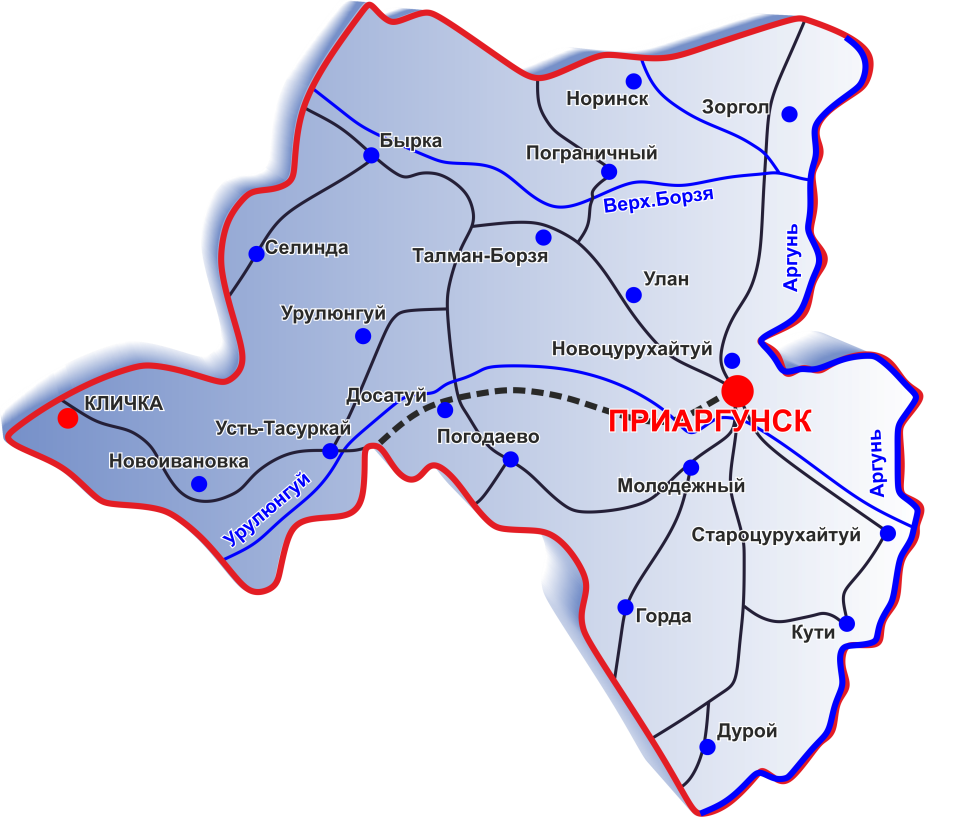 Бурый уголь
Известняк
Флюорит
Марганцевые руды
Глина
Объём добычи угля за 10 месяцев 2023года  537,460 тыс. тонн
Приаргунский муниципальный округ Забайкальского краяСельское хозяйство
Площадь свободных с/х земель: 15235 га
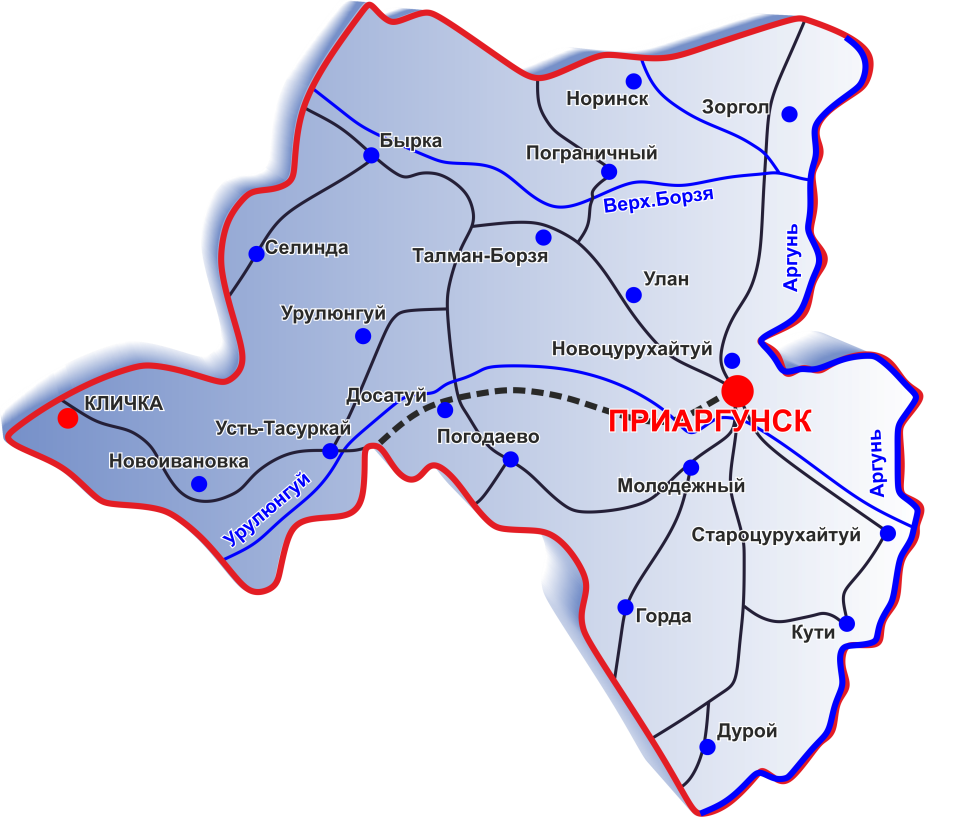 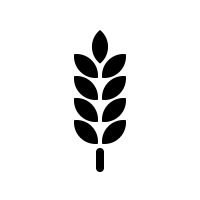 Крупные предприятия: СПК «Племзавод Дружба», ООО «Забайкалагро», СПК колхоз «Забайкалец»
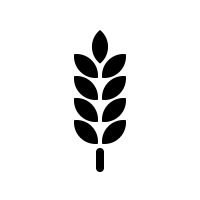 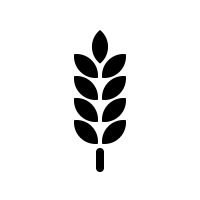 Подразделение с/х земель:
Пашни – 82602 га
Залежи – 42871 га
Пастбища – 192796 га
Прочие - 131431
Сенокосы - 68860
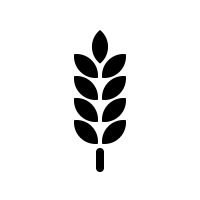 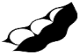 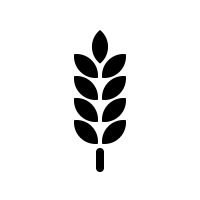 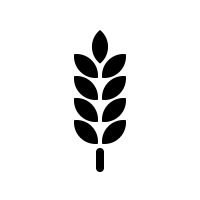 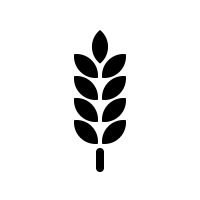 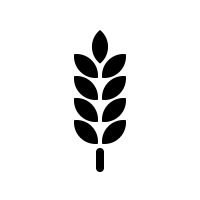 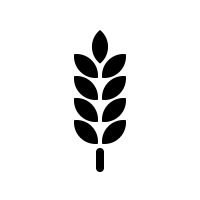 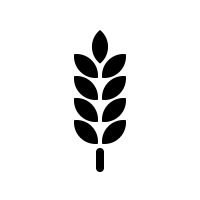 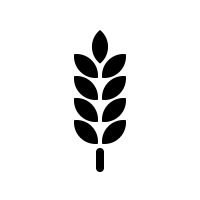 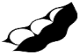 За 9 месяцев 2023 года произведено: молоко – 15672,8 тонн, мясо и птица – 2039,6 тонн, яйца – 3998,7 тыс. штук.
Приаргунский муниципальный округ Забайкальского краяПромышленность
Количество промышленных предприятий района: 4
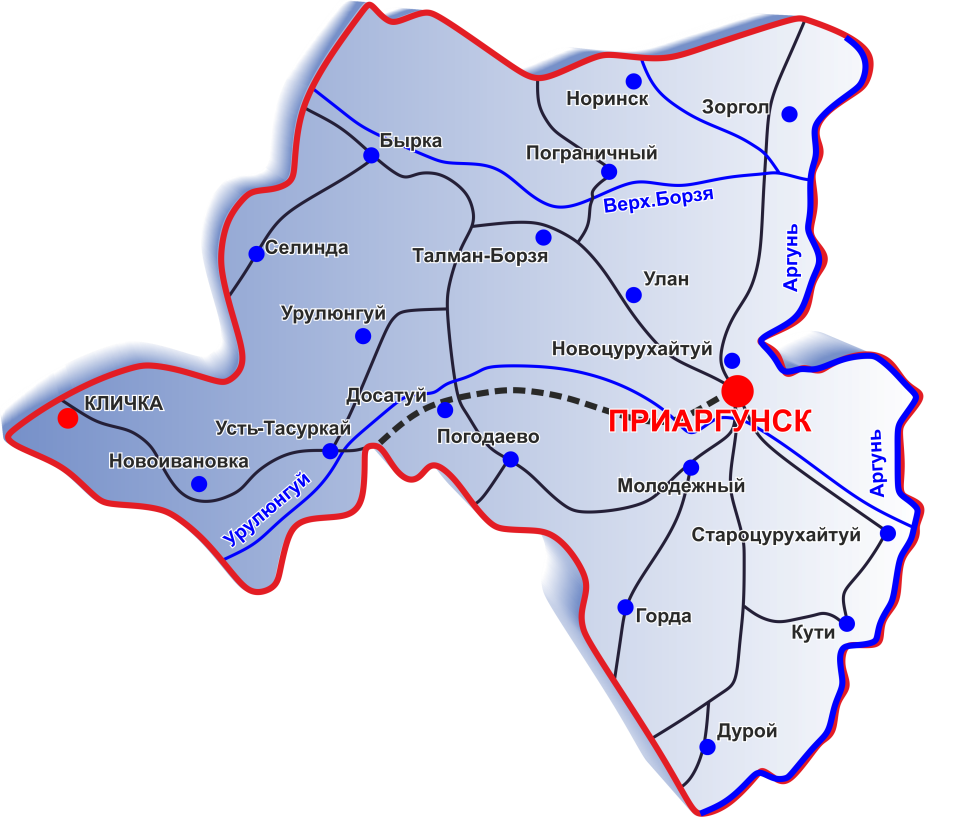 Крупные предприятия:
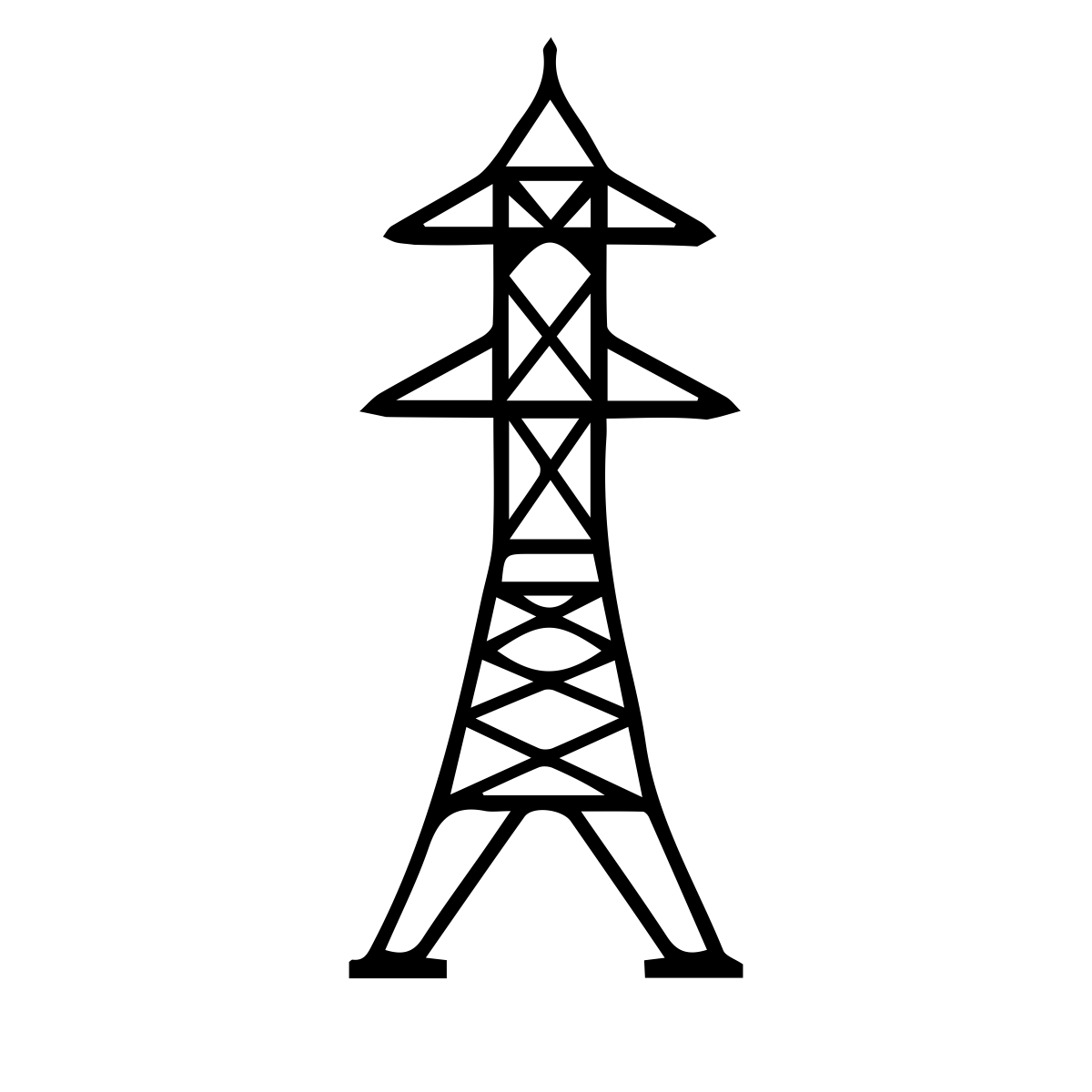 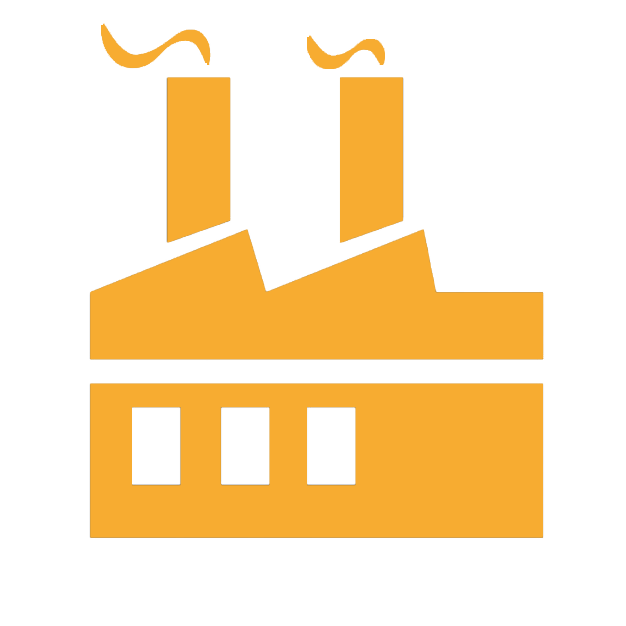 Виды предприятий района:
Энергетика (1, филиал «Читаэнерго» Производственное отделение Юго-Восточные электрические сети)
Переработка (1, ООО «Приаргунские просторы»)
Производство (2, ООО «Приаргунский угольный разрез», Приаргунская ТЭЦ филиала ПАО «ТГК-14» Читинская генерация)
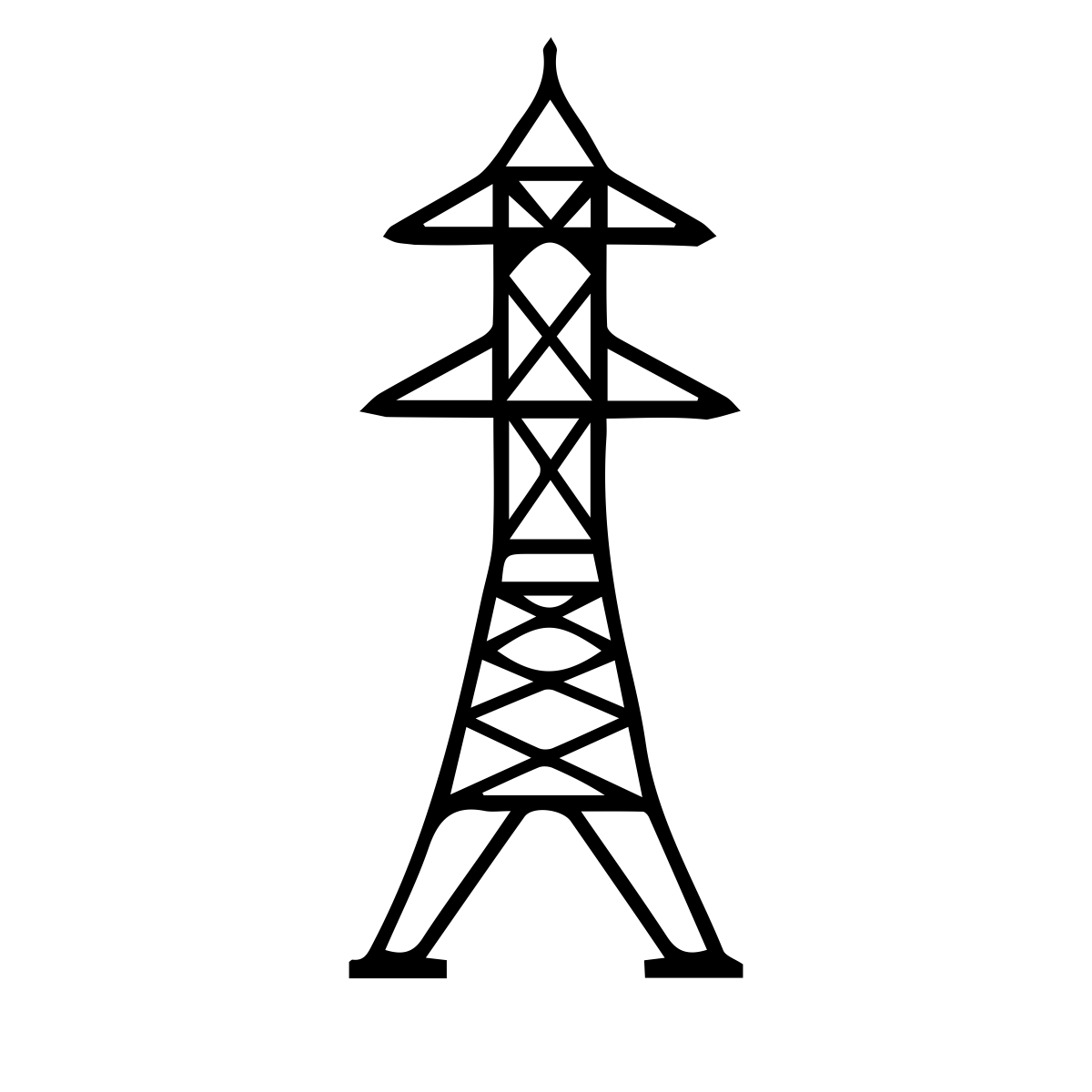 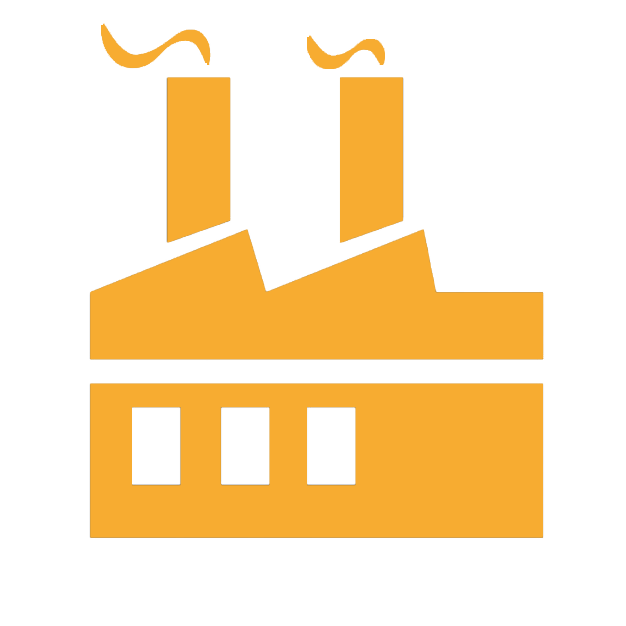 Инфраструктура, которую можно использовать для реализации проекта
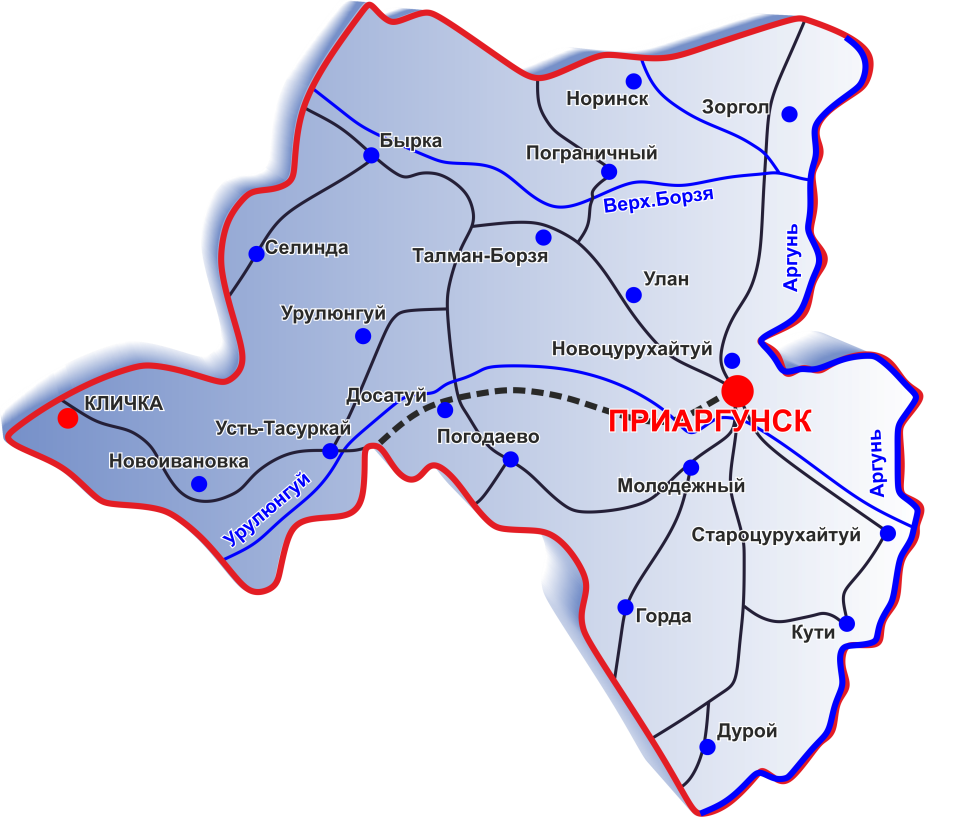 Международный пункт пропуска ДАПП Староцурухайтуй – Хэйшаньтоу
водокачки
автомобильные дороги
- - - - -   железная дорога
реки
сельский населенный пункт
городской населенный пункт
Карта с указанием ЛЭП - https://pkk.rosreestr.ru/#/layers/50.35928159644888,119.11157368255552/14/@5xwxrlyj2
Информация о свободных земельных участках, строениях, промышленных площадках с детальным описанием имеющейся инфраструктуры
Приаргунский муниципальный округ Забайкальского краяПроекты, которым требуется поиск инвестора
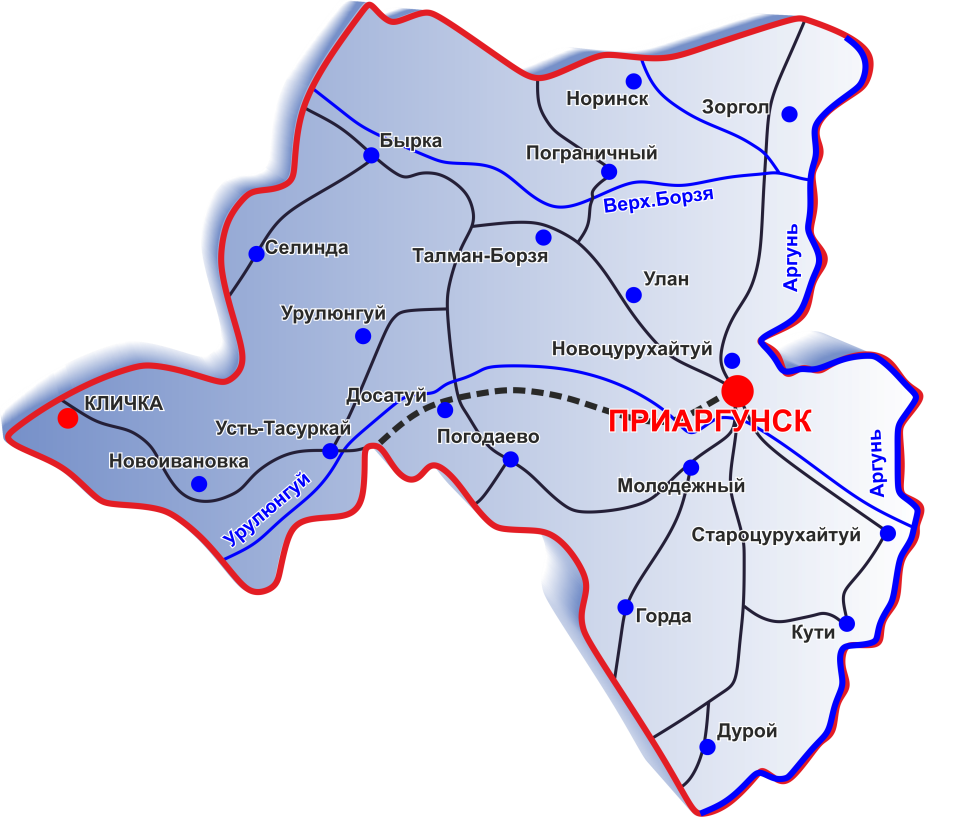 Инвестиционный проект. Выращивание картофеля (поиск инвестора) . Площадь посевов 10 га, урожайность 128 тонн.
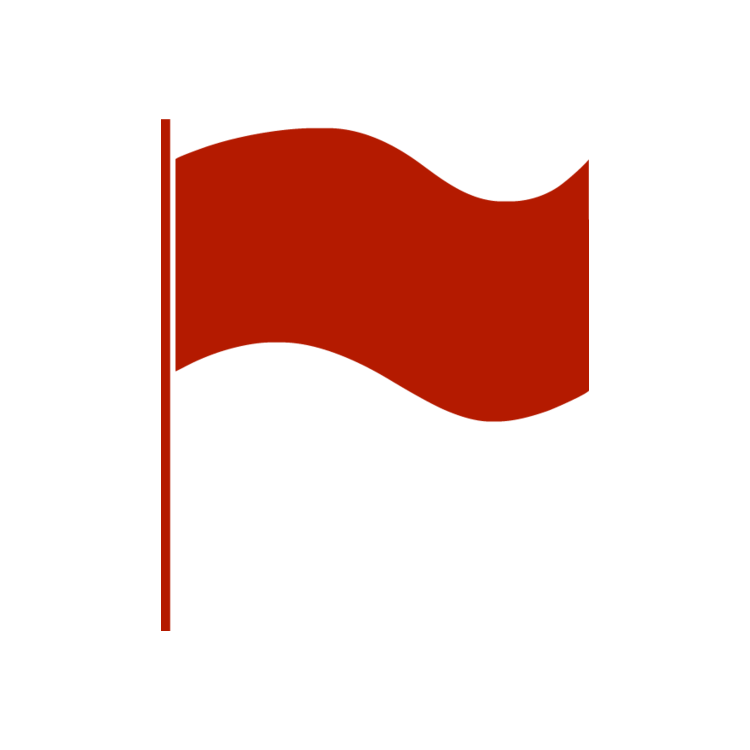 Инициатор проекта – поиск инвестора
Объём инвестиций – 1480000 рублей
Срок окупаемости – 1 год
Свободная ниша, обеспечение образовательных учреждений округа, населения по более низким ценам.
Инвестиционный проект. Развитие туризма на территории Приаргунского округа (поиск инвестора) развитие туризма – для китайских туристов и для населения Приаргунского округа и Забайкальского края
Инвестиционный проект. Цех по производству макаронных изделий (поиск инвестора)
Инициатор проекта – поиск инвестора
Объём инвестиций – 2000000 рублей
Срок окупаемости – 3,8 года
Свободная ниша. Сезон туристических маршрутов май-сентябрь.
За один двухдневный тур планируется привлекать 24 туриста. Стоимость одной путевки 10000 рублей с одного человека. Можно получить чистой прибыли 2619691,90 рубль за сезон.
Инициатор проекта – поиск инвестора
Объём инвестиций – 891000 рублей
Срок окупаемости – 0,6 лет
Производство макаронных изделий в месяц 35200 кг – выручка в месяц 2816000 рублей.
Свободная ниша, сбыт готовой продукции – супермаркеты, общепит, общепит дошкольных и школьных учреждений, Приаргунский государственный колледж.